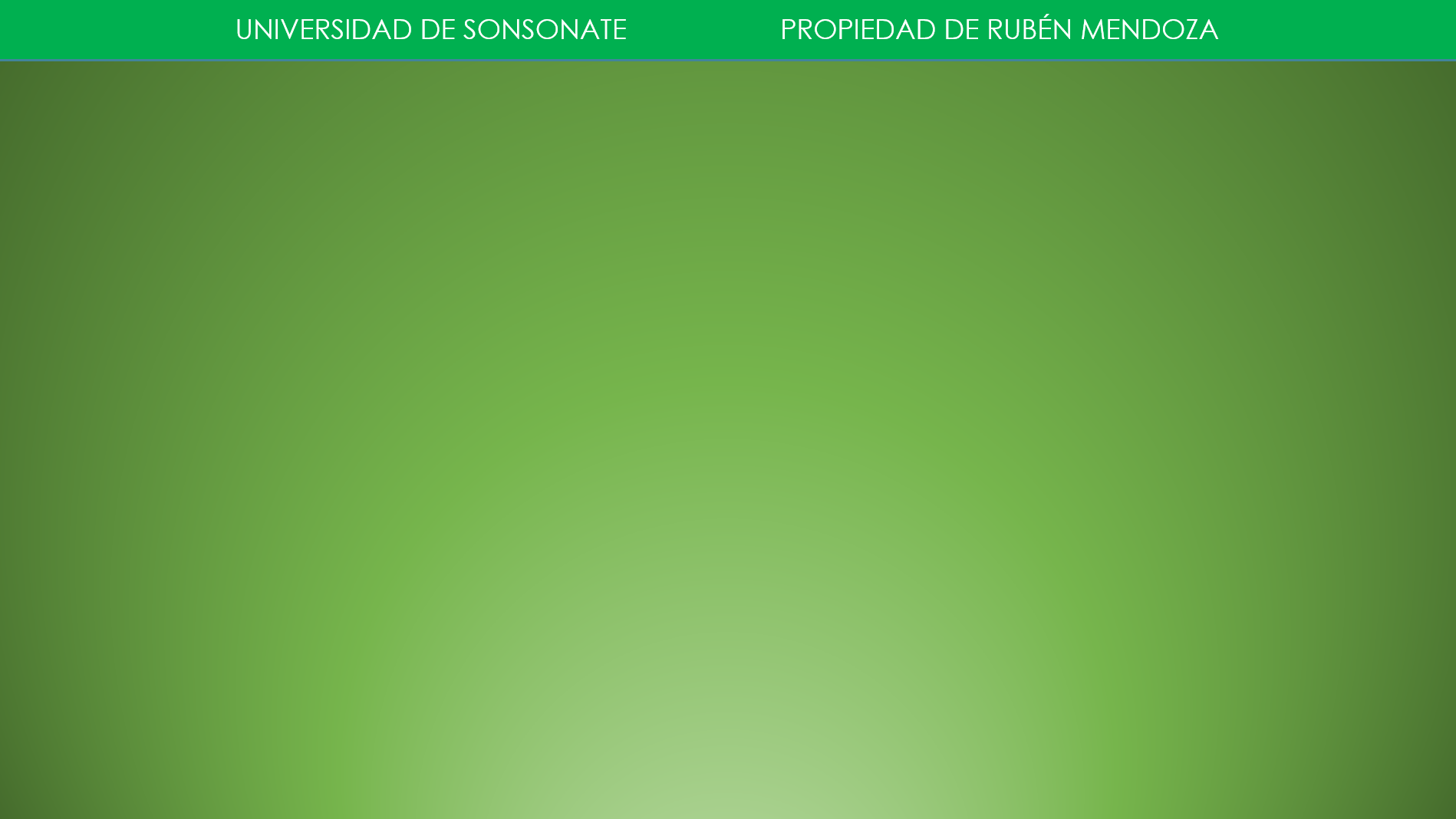 Una partícula se mueve a la largo del eje x, de acuerdo con la curva de velocidad contra tiempo que se muestra en la figura. Encuentre el desplazamiento de la partícula entre:
a) t=0 y t=8
b) t=8 y t=20
c) t=20 y t=24
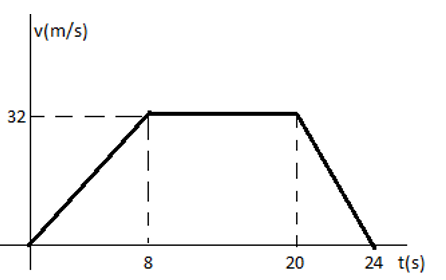 Esta es la forma de encontrar el desplazamiento.
Vamos a identificar puntos específicos en la gráfica A,B,C,D
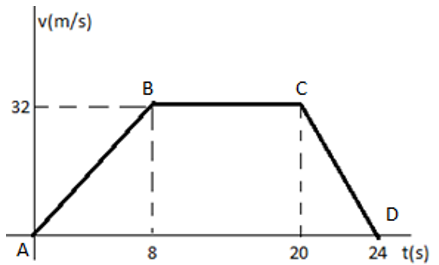 Integrando en ambos lados:
Solución.
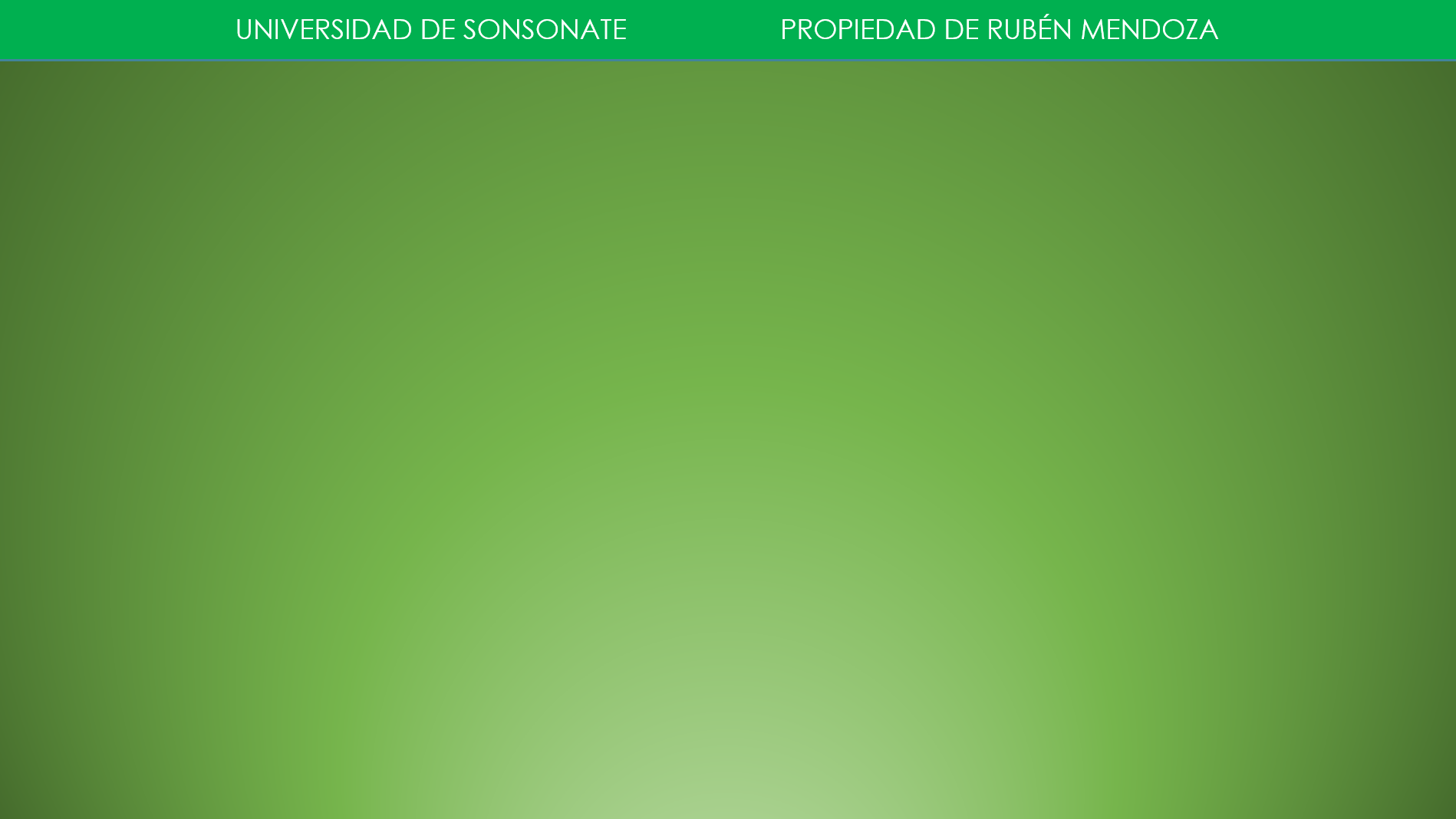 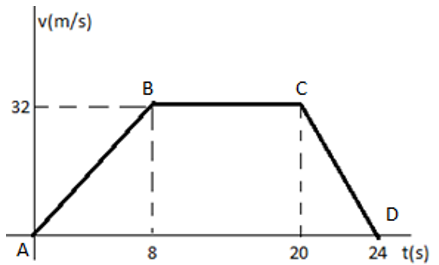 Calculando la ecuación de la recta entre A y B
Ecuación punto pendiente de esa recta:
Aplicando la ecuación de desplazamiento:
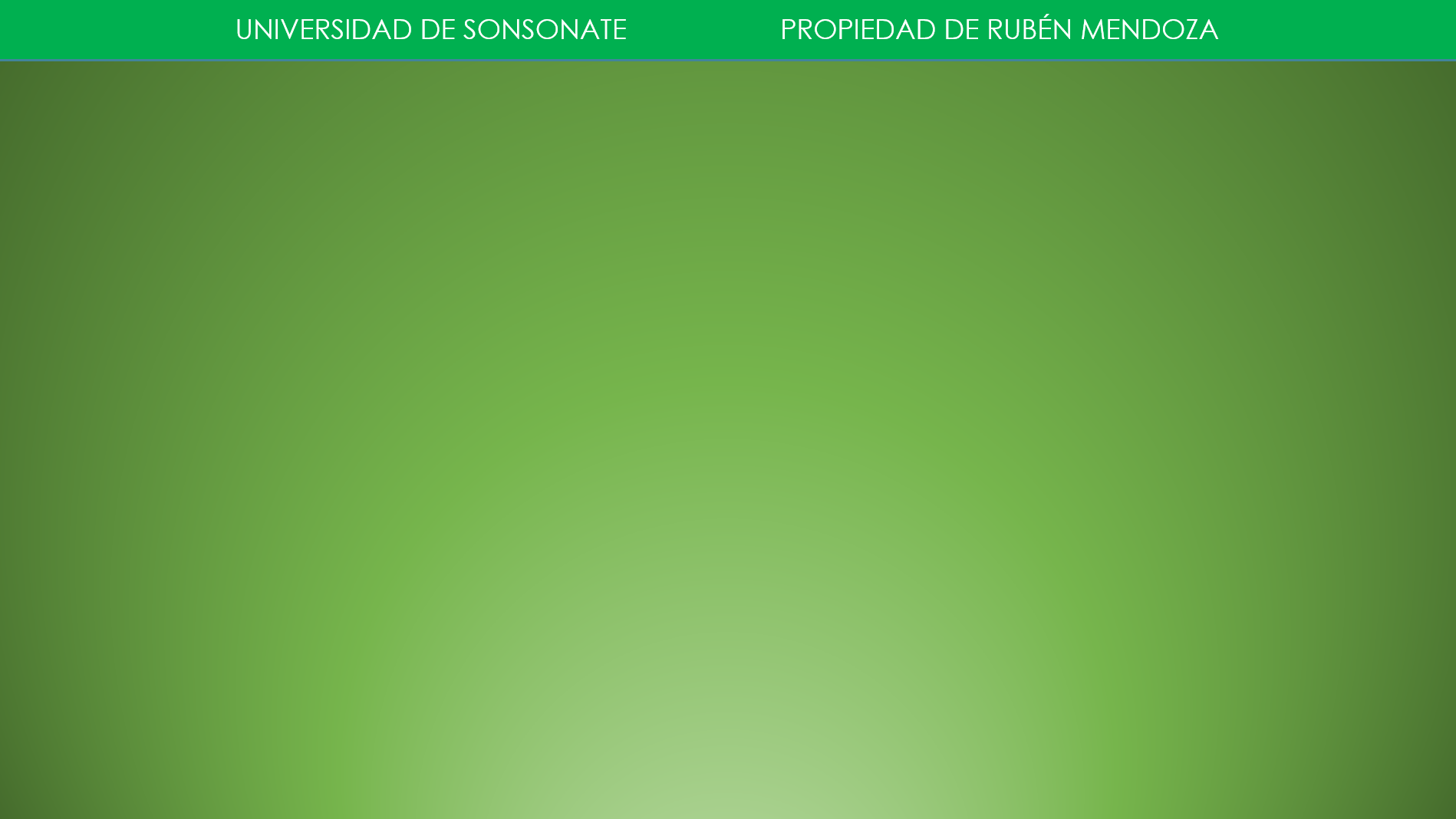 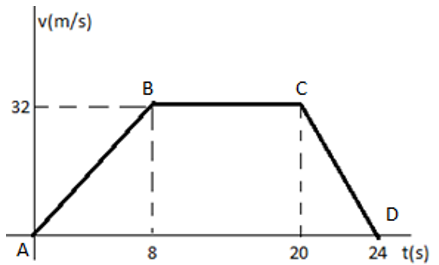 Calculando la ecuación de la recta entre B y C
Ecuación punto pendiente de esa recta:
Aplicando la ecuación de desplazamiento:
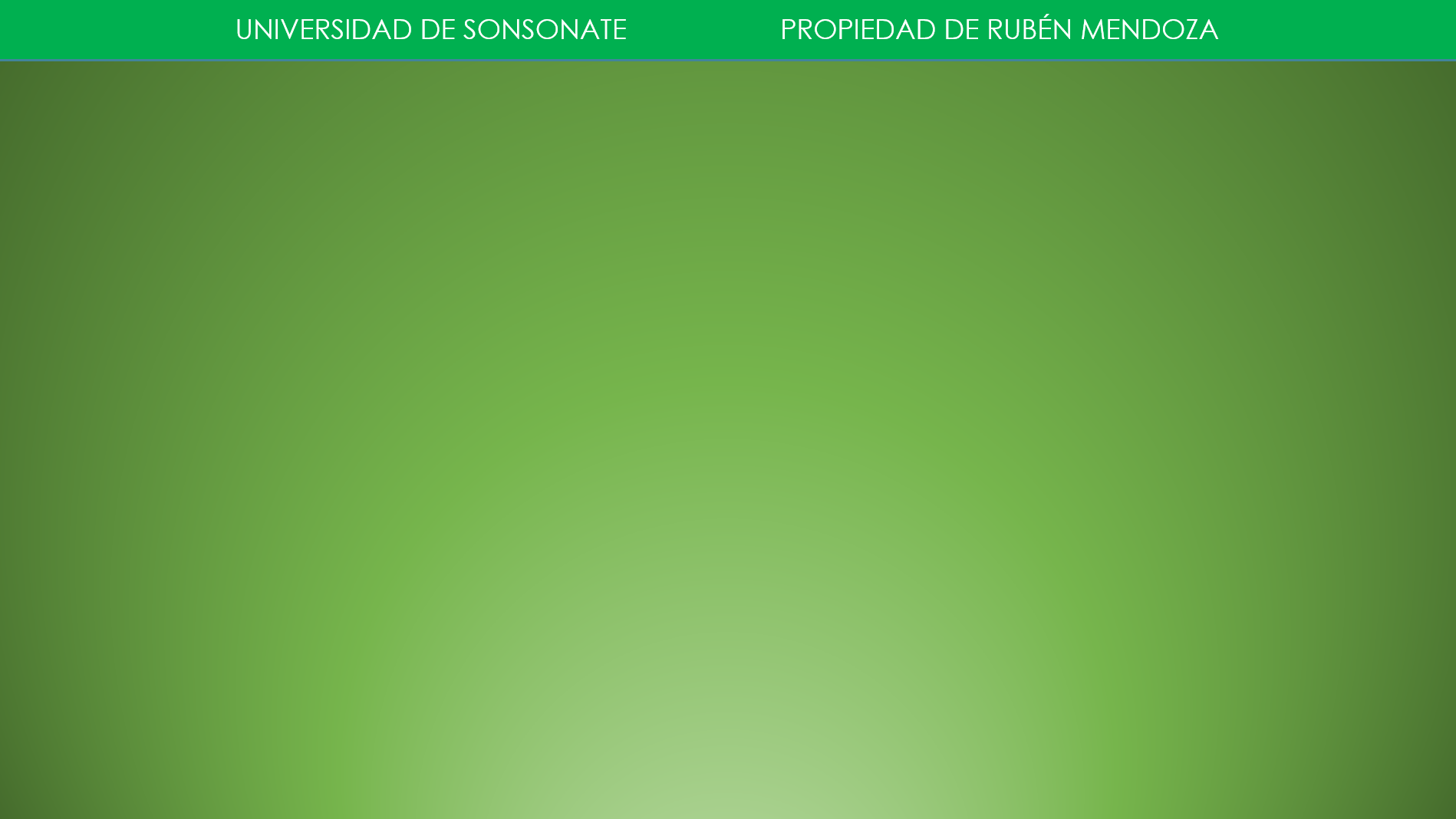 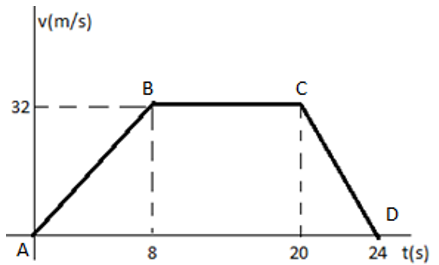 Calculando la ecuación de la recta entre C y D
Ecuación punto pendiente de esa recta:
Aplicando la ecuación de desplazamiento:
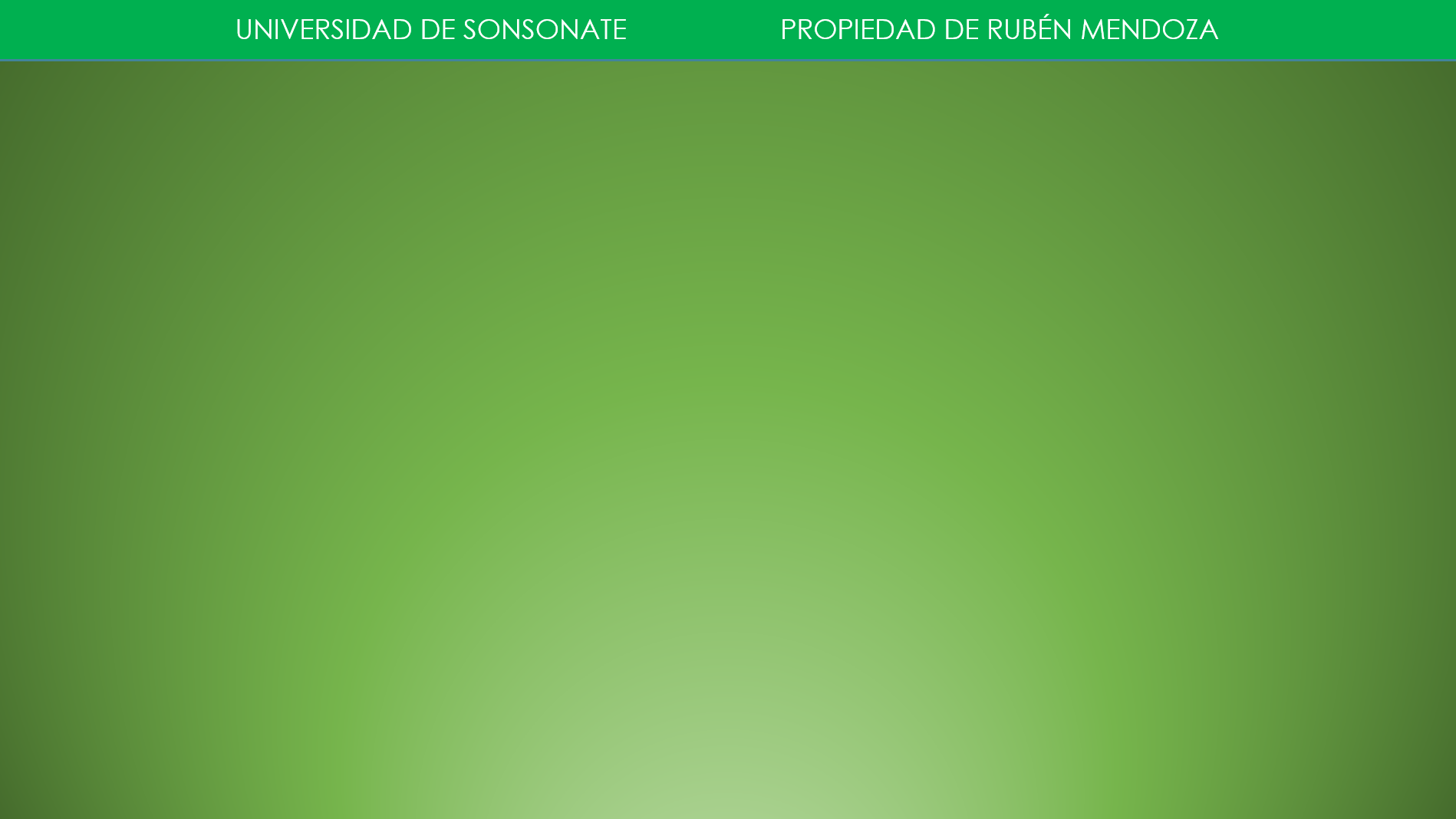 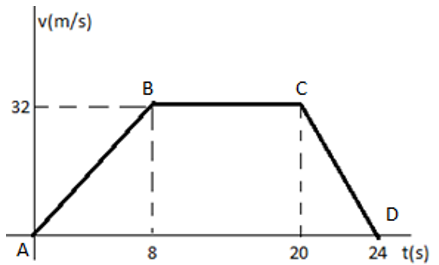 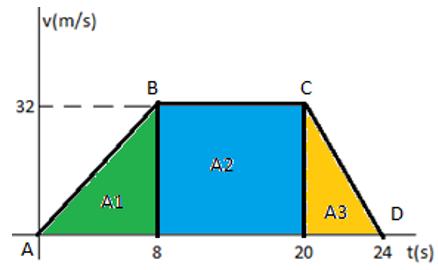 Aplicando la ecuación de desplazamiento:
Desplazamiento entre C-D
Área A3 (amarilla) =base x altura/2= 4x32/2
Desplazamiento entre A-B
Área A1 (verde) =base x altura/2= 8x32/2
=64 m
=128 m
Desplazamiento entre B-C
Área A2 (celeste) =base x altura= 12x32
=384 m